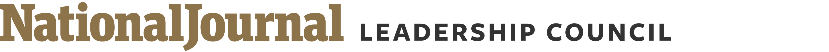 DEFENSE: FIRST 100 DAYS
On March 16, Trump will release a budget proposing a $54 billion spending increase for “public safety and national security”
Where Trump’s national security priorities stand
Progress
■ Going ahead      ■ Partial       ■ Unlikely
The House will vote on a $578 billion defense appropriations bill that provides for $21.1 billion for 13 new Navy ships
Expand the Army to 540,000 active duty soldiers, the Navy to 350 ships, the Air Force to 1,200 fighters, the Marines to 36 battalions 

Modernize the nuclear arsenal and the ballistic missile defense system
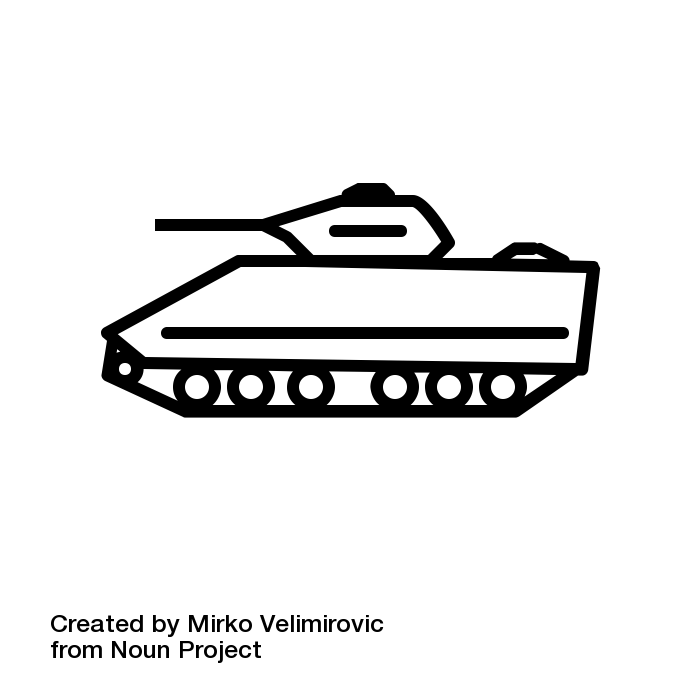 1. Expand capabilities
TBD
Trump signed an executive order directing Secretary Mattis to submit a strategy within 30 days to defeat ISIL
Present a plan to defeat and destroy ISIL within 30 days of entering office 


Reassess relationship with Russia in Syria the fight against terrorism
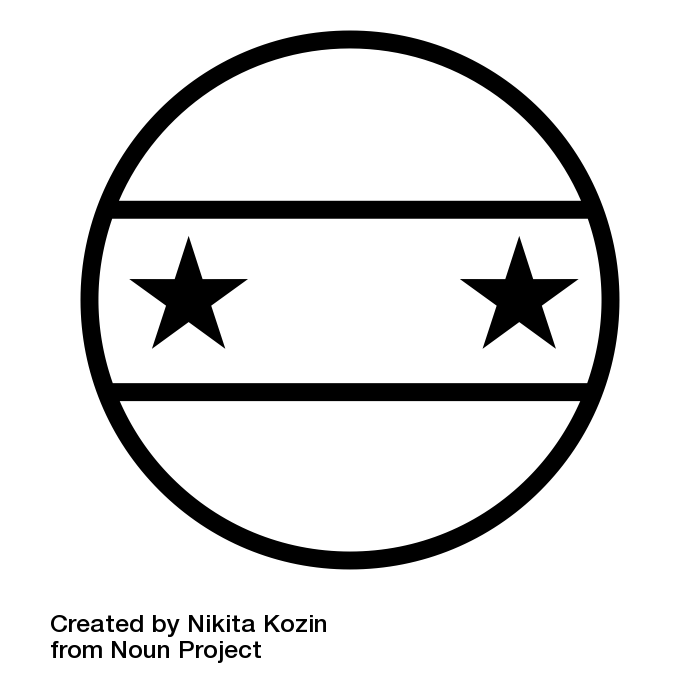 Trump’s national security team is no longer considering increasing cooperation with Russia against ISIL in Syria
2. Defeat ISIL
The Pentagon has never been effectively audited and solutions to eliminating excess spending have yet to be put forward
Eliminate all unnecessary bureaucratic spending in the Pentagon

Request the repeal of the defense sequester and a 10% increase in defense spending coupled with cuts to domestic programs and foreign aid
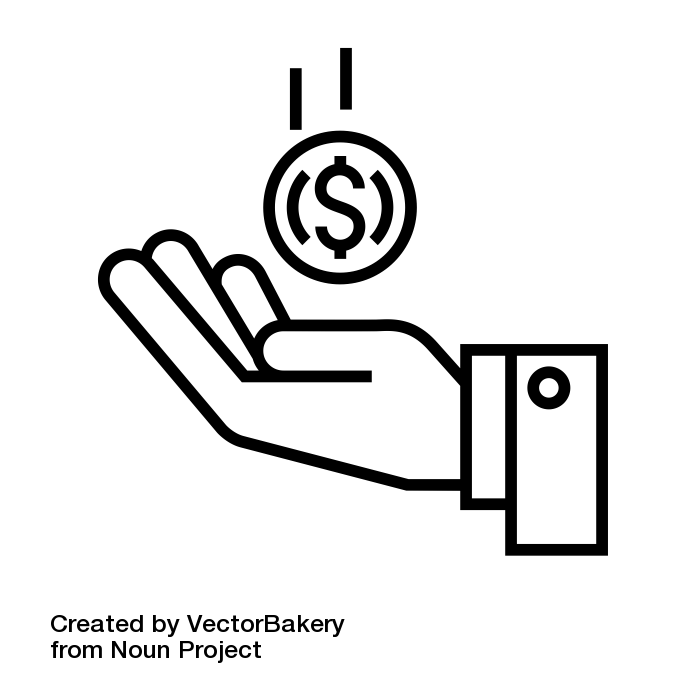 3. Increase spending
Trump said his budget will propose record increases in spending to improve the country’s ”depleted military”
Sources: “Peace through strength,” Donald Trump’s speech on national security,” September 7, 2016; Abby Phillip and Kelsey Snell, “Trump to propose 10 percent spike in defense spending, major cuts to other agencies,” February 27, 2017.
0
March 13, 2017  |  Libbie Wilcox